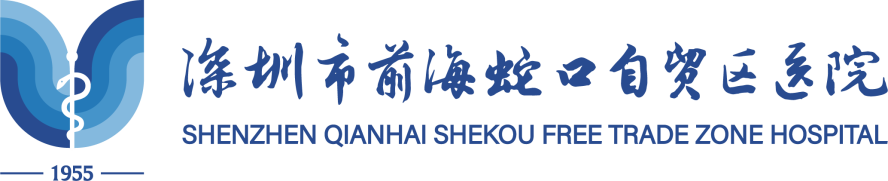 复审汇报
项目名称：
承担科室
主要研究者
申办方（如有）
科室：
姓名：
公司名：
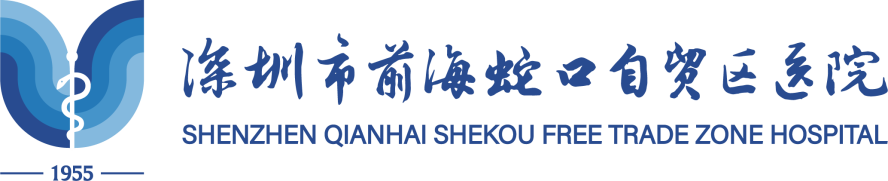 本次复审情况

该项目最近一次伦理委员会审查时间：        年       月       日
该项目最近一次伦理委员会审查结果： □作必要的修正后重审
                                                              □作必要的修正后同意
一、方案修改情况（如果适用）
本次修改前方案版本号：           ，版本日期：           ；
本次修改后方案版本号：           ，版本日期：           ；
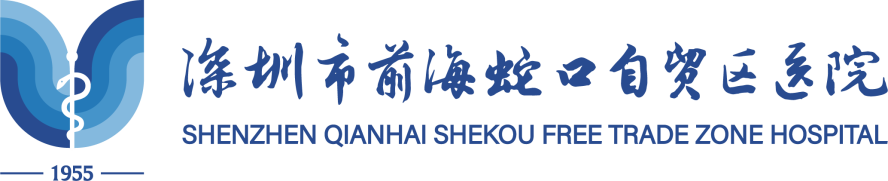 本次复审情况

二、知情同意书修改情况（如果适用）
本次修改前知情同意书版本号：           ，版本日期：           ；
本次修改后知情同意书版本号：           ，版本日期：           ；
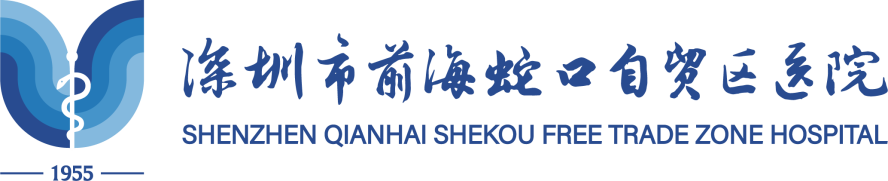 本次复审情况

三、招募广告修改情况（如果适用）
本次修改前招募广告版本号：           ，版本日期：           ；
本次修改后招募广告版本号：           ，版本日期：           ；
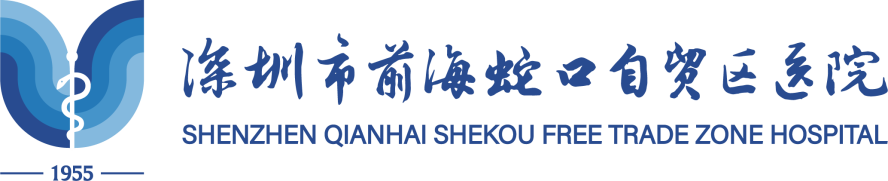 本次复审情况

五、其余文件修改情况（如果适用）
本次修改前版本号：           ，版本日期：           ；
本次修改后版本号：           ，版本日期：           ；
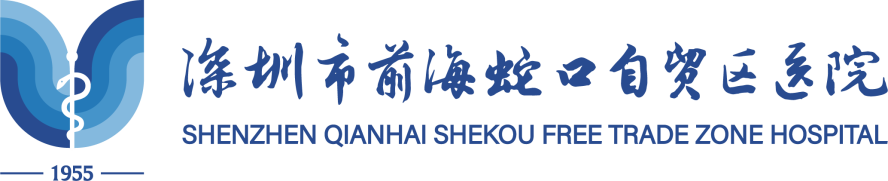 望各位专家提出宝贵意见，谢谢！
Thanks for experts advice！